Использование дидактических пособий из бросового материала в работе с детьми
Санкт- Петербург 
                              ГБДОУ № 390 Московского района
                                               воспитатель Короткова Ольга Александровна
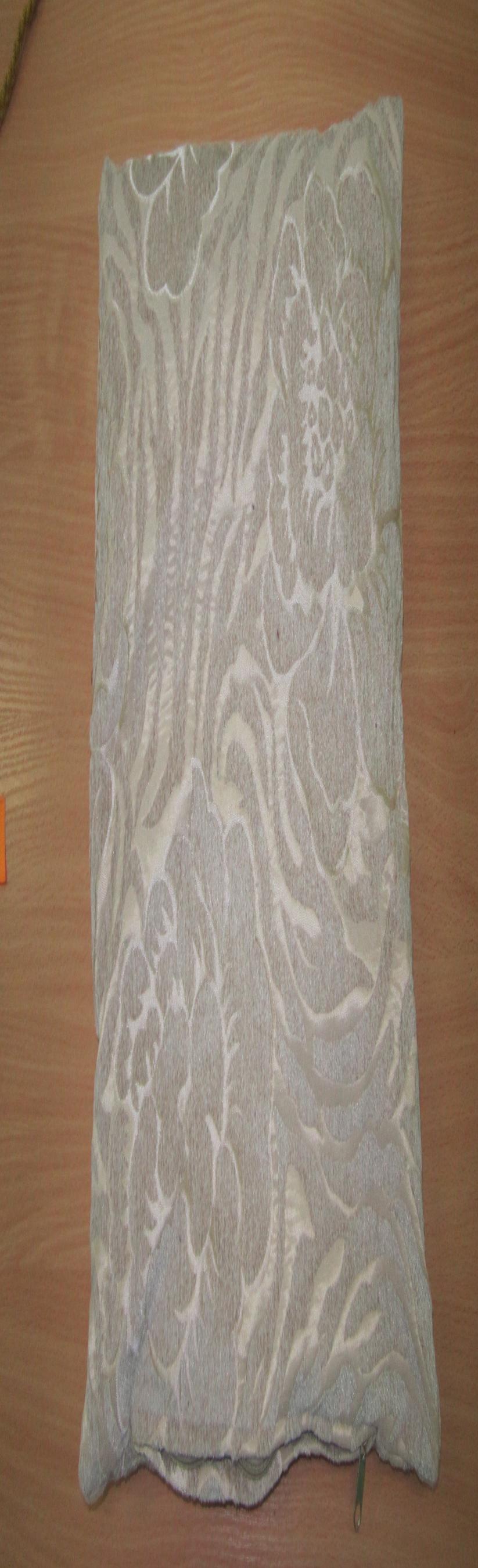 Использование природного материала
На занятиях по физкультуре, гимнастике после сна подушки с горохом, каштанами.
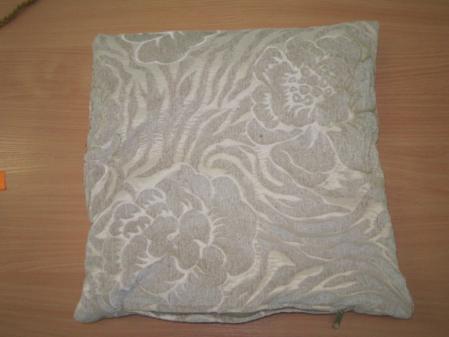 В магазине: в упаковке замороженных овощей, конфеты в фантиках и без.
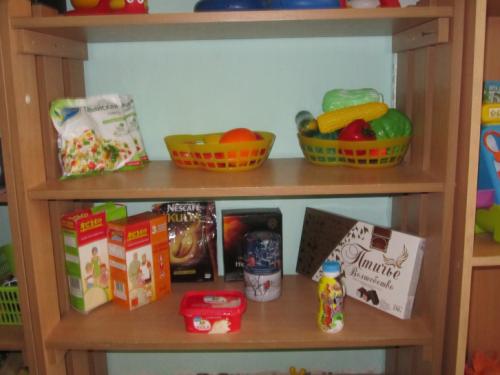 Коробки, рулоны туалетной бумаги
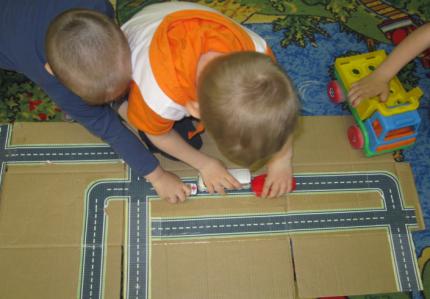 В уголке природы
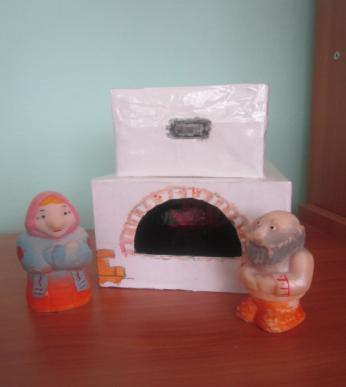 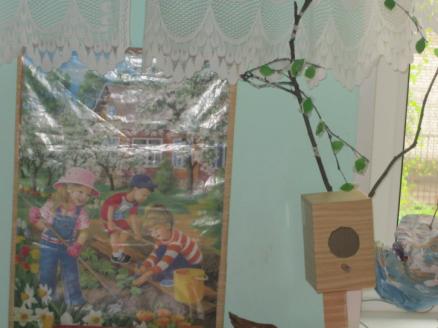 коробки
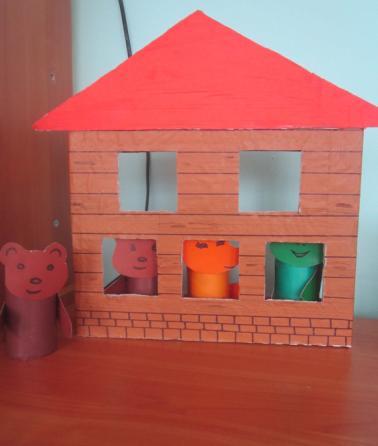 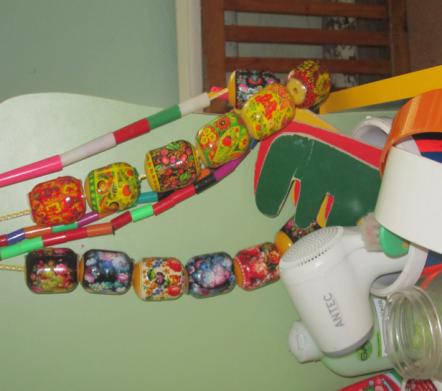 Киндерсюрпризы, старые фломастеры используем как бусы в уголке «Парикмахерская»
Крышки
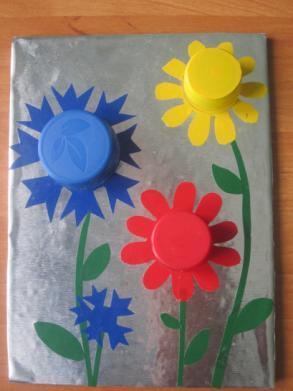 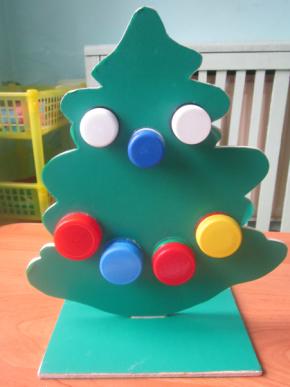 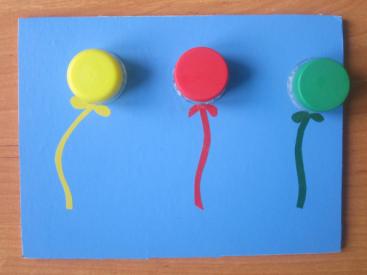 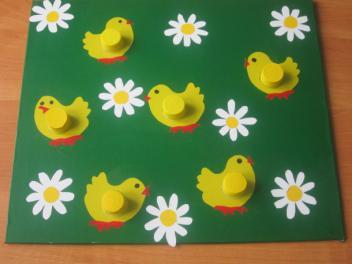 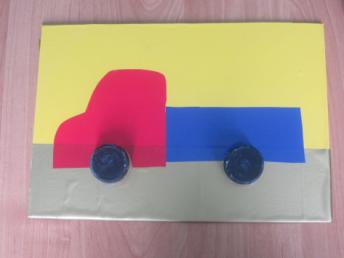 Дерматин, кожзаменитель
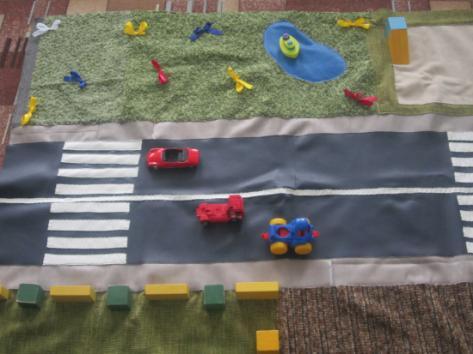 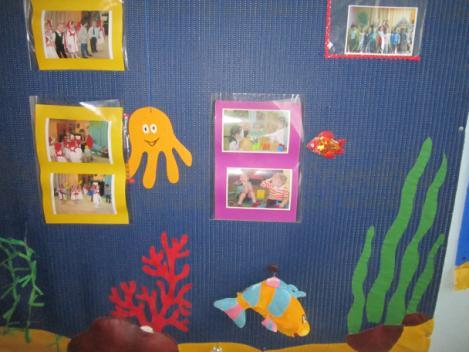 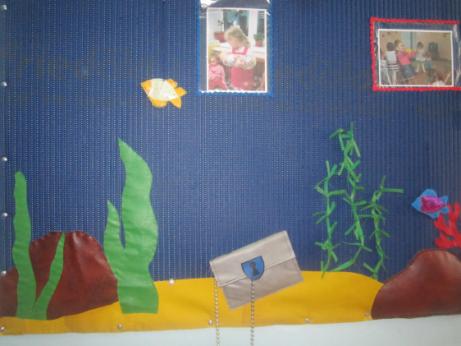 Из мягких игрушек
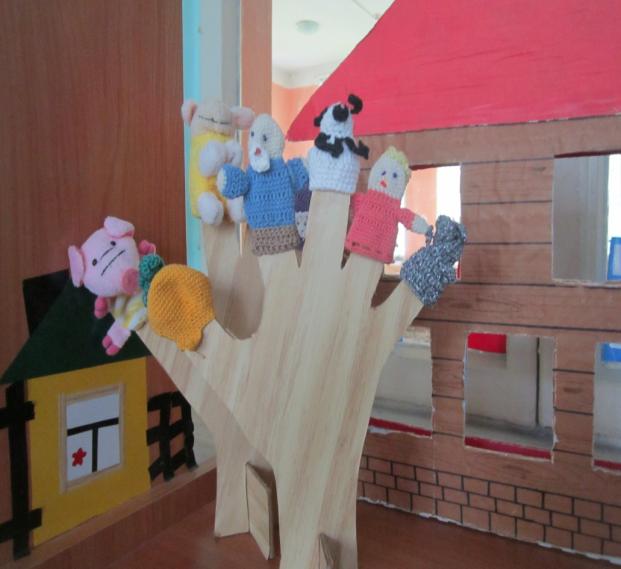